RIGHTS & TRANSPARENCY
[Speaker Notes: Quote from in Google v. Spain at 31 
(2013)]
Agenda
Repetition
Introduction
Excursus: Tools of lawyers 
Restriction of rights 
Withdraw/ objection
Data Subject Rights 
13/14
15
16
17
18
20
repetition
Turn to your neighbour and figure out the answers together
What is the difference between Article 6 and Article 9?
What are the four main elements of consent? 
What is an example for legitimate interest processing? 
What are the arguments for a sectorial approach of regulating data protection?
What the arguments for an omnibus approach for regulating data protection?
What are the two main notification obligations when a data breach occured? How do they differ?
Introduction
Excursus: Tools of Lawyers
Definitions
Rules  exceptions
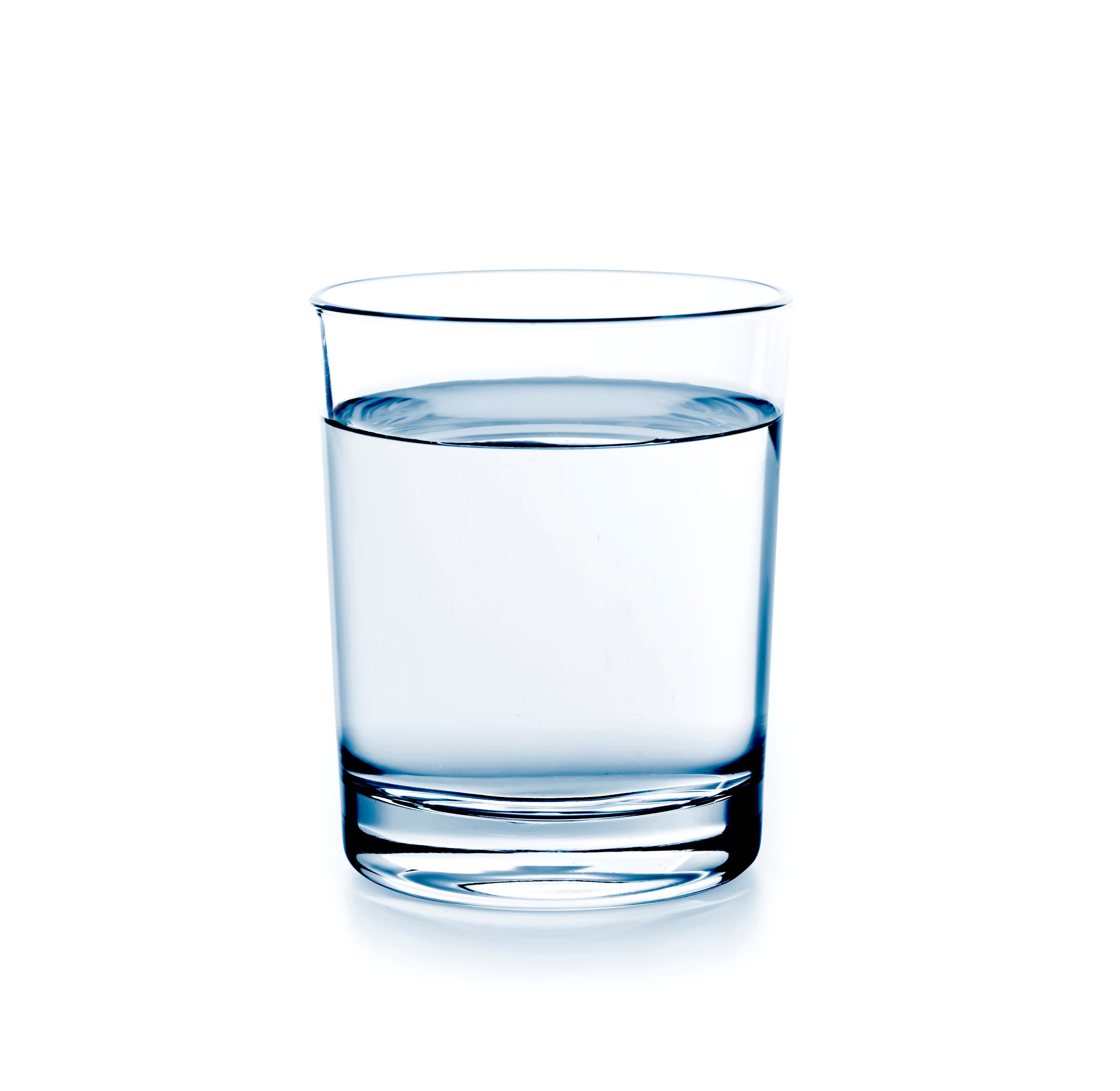 [Speaker Notes: Important to always look for the exceptions!]
Jurisdiction & Applicable law
Not all rules apply everywhere
Even if they apply, they might not be enforced
GDPR: has territorial scope and material scope 


Let's take a few examples
Restrictions of Rights
Rights can be restricted under certain conditions by law
General requirements: 
Respect the "essence of the fundamental rights" 
Necessary and proportionate measure in a democratic society to safeguard: 
Catalogue requirements 
National security; defence; public security;
Prevention, investigation of criminal offences 
Other important objectives of general public interest 
Judicial proceedings 
Processing related to breaches of ethics for regulated professions; 
Protection of the data subject 
Enforcement of civil law claims.
Withdraw and objection
REMEMBER: Processing is only lawful..
Data subject has given consent
Necessary for the performance of contract or to take steps prior to entering into a contract
Necessary to protect vital interests of data subject
Necessary for legitimate interests of controller or 3rd party
Necessary for compliance with legal obligation to which the controller is subject 
Necessary for task carried out in the public interest or exercise of official authority
Exceptions by Member States allowed!
[Speaker Notes: MS are allowed to maintain or introduce national provisions to further specify the application of these rules
(Recital 8)]
Withdrawal of consent: Just say no
Withdrawal of consent is a right
Before giving consent, the data subject shall be informed of this right  
It shall be as easy to withdraw as to give consent.
No magic words
Legitimate interest processing: The right to object – Art. 20
Note: does not apply for marketing
TRANSPARENCY NOTICE – PRIVACY POLICY V. PRIVACY NOTICE
Article 13: Information provided where the personal data are collected from the data subject (1)
the identity and the contact details of the controller and, where applicable, of the controller's representative; 
the contact details of the data protection officer, where applicable; 
the purposes of the processing for which the personal data are intended as well as the legal basis for the processing; 
the legitimate interests pursued by the controller or by a third party; 
the recipients or categories of recipients of the personal data, if any; 
where applicable, the fact that the controller intends to transfer personal data to a third country + reference to the appropriate or suitable safeguards and the means by which to obtain a copy of them or where they have been made available.
Article 13: Mandatory information information to be provided where the personal data are collected from the data subject (2)
The period for which the personal data will be stored
Data subject rights 
Right to withdraw consent 
Right to lodge a complaint with a supervisory authority; 
[…]
Existence of automated decision-making, including profiling  keep this in mind for later.
Activity
So similar..
Compare Article 13 and 14 – where are the differences?
Why be transparent?
A principle (Article 5 (1)(a) GDPR)  Fundamental right backing
Backed up by Article 13 and 14 GDPR
Finnish DPA likes to enforce on transparency, e.g. ParkkiPate Oy case
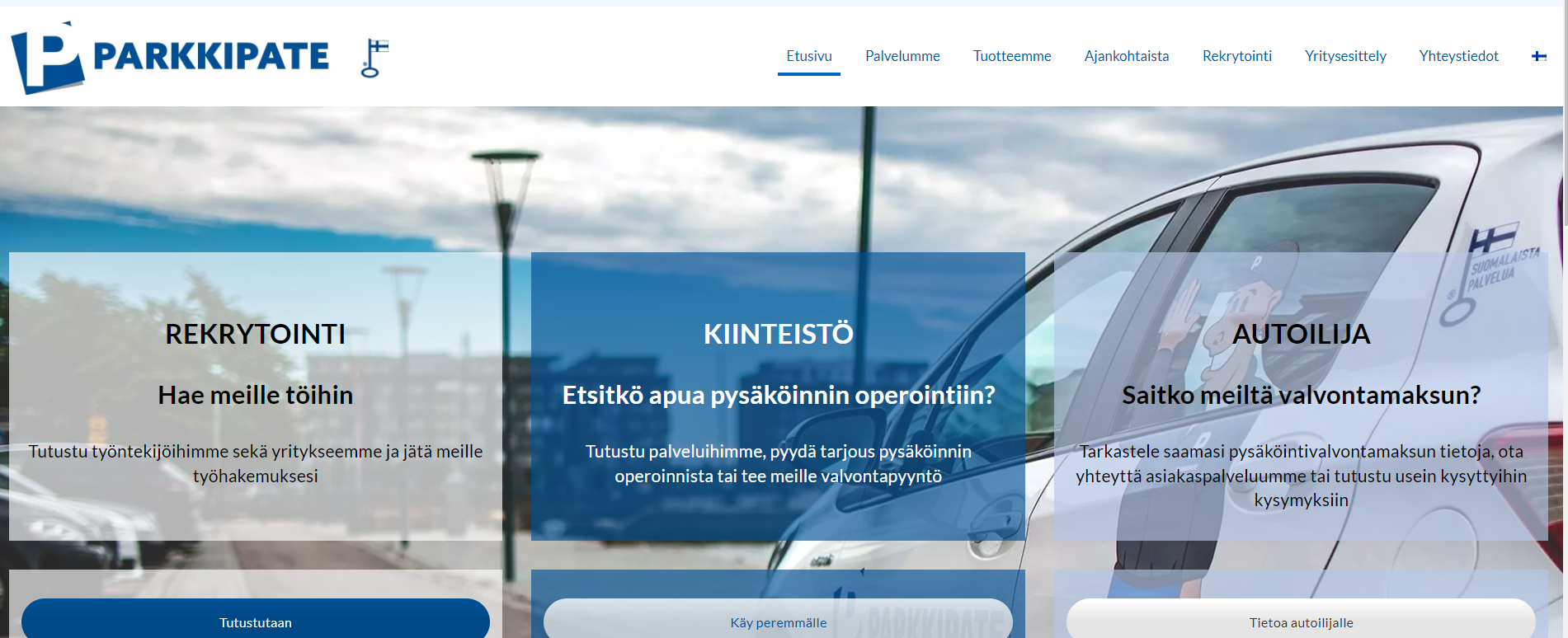 [Speaker Notes: odettakoon, että 29 artiklan mukainen tietosuojatyöryhmä on antanut käytännön ohjeita (”läpinäkyvyyttä koskevat ohjeet) jäljempänä tarkemmin kuvatusta läpinäkyvyyden periaatteesta (asetuksen 2016/679 mukaista läpinäkyvyyttä koskevat suuntaviivat, WP260 rev.01, annettu 29.11.2017, viimeksi tarkistettu ja hyväksytty 11.4.2018). N]
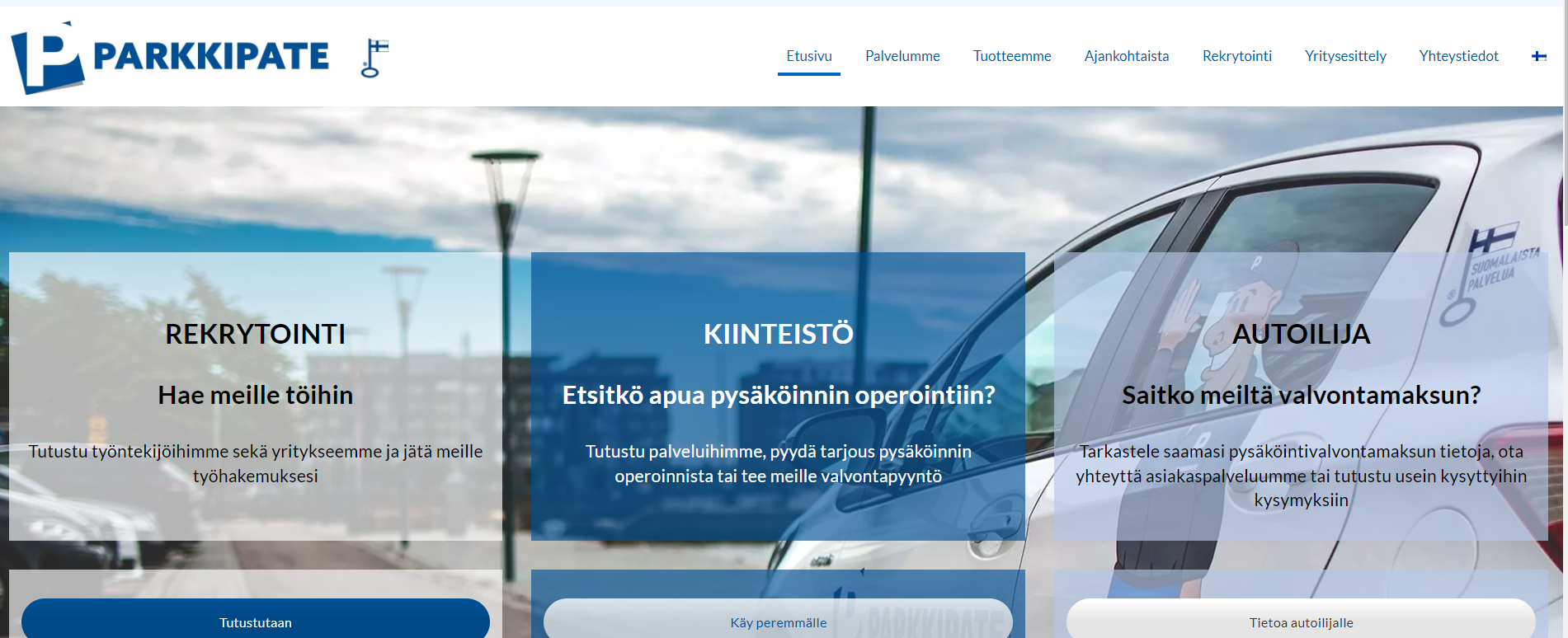 Case
PP did not inform sufficiently inform
"Edellä mainituissa läpinäkyvyyttä koskevissa ohjeissa on todettu, että läpinäkyvyyttä koskeva velvollisuus käsittää kolme keskeistä osa-aluetta: 
1) tietojen asianmukaista käsittelyä koskevan tiedon antaminen rekisteröidyille, 
2) rekisterinpitäjien tapa tiedottaa rekisteröidyille näiden tietosuoja-asetukseen perustuvista oikeuksista ja 
3) rekisterinpitäjien keinot auttaa rekisteröityjä käyttämään oikeuksiaan (asetuksen 2016/679 mukaista läpinäkyvyyttä koskevat suuntaviivat, WP260 rev.01, annettu 29.11.2017, viimeksi tarkistettu ja hyväksytty 11.4.2018, s. 4)."
PP required social security number for data subject access request, even thought it did not have it to compare.
[Speaker Notes: odettakoon, että 29 artiklan mukainen tietosuojatyöryhmä on antanut käytännön ohjeita (”läpinäkyvyyttä koskevat ohjeet) jäljempänä tarkemmin kuvatusta läpinäkyvyyden periaatteesta (asetuksen 2016/679 mukaista läpinäkyvyyttä koskevat suuntaviivat, WP260 rev.01, annettu 29.11.2017, viimeksi tarkistettu ja hyväksytty 11.4.2018). N]
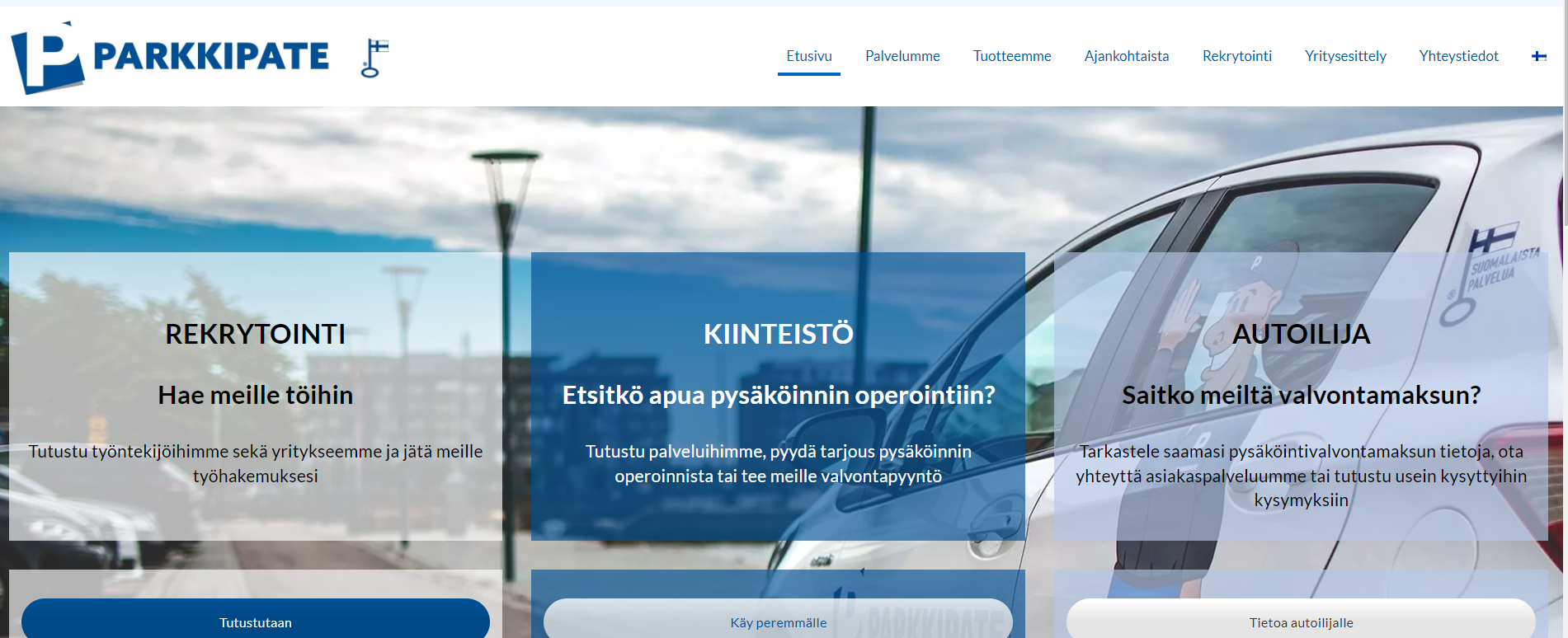 Case
DPA orders PP to respect data subject rights
[..] => regarding storage data
DPA orders PP to change the practice concerning providing data 
+ reprimand
+ 75.000 fine
[Speaker Notes: odettakoon, että 29 artiklan mukainen tietosuojatyöryhmä on antanut käytännön ohjeita (”läpinäkyvyyttä koskevat ohjeet) jäljempänä tarkemmin kuvatusta läpinäkyvyyden periaatteesta (asetuksen 2016/679 mukaista läpinäkyvyyttä koskevat suuntaviivat, WP260 rev.01, annettu 29.11.2017, viimeksi tarkistettu ja hyväksytty 11.4.2018). N]
ARTICLE 15
Activity
What access rights does Article 15 include?
Please read the article carefully
Make a list and see how many you found
Article 15 includes several (access) rights
A confirmation whether or not personal data is processed (Art. 15 I, 1. Var.)
Access to the personal data (Art. 15 I, 2. Var.)
Basic information regarding the processing (Art. 15 I, 3. Var), such as  purposes, categories, recipients…
The right to be informed about certain safeguards concerning international data transfers (Art. 15 II)
The right to receive a copy of the personal data
How wide is Article 15?
Very wide! 
Basically a copy of any personal data
Why?
Only „restrictions“
Asking repeated times (=> but could also be justified)
Data subject already has the data
Rights of other people (Art. 15 – IV)
Activity
Case: I want my emails
Data subject Sanna would like to receive all her emails from her employer Cooperation X. She would also like to receive emails that other people have written about her. Example: Her boss, Markku, has written to the CEO, Ritva. In his email, Markku mentioned Sanna‘s performance.
Prepare to argue the case (we will split the class room) 
You have about 5 min
Article 16
Article 16 allows rectification of personal data
Part of data accuracy (art. 5): accurate and, where necessary, kept up to date; every reasonable step must be taken to ensure that personal data that are inaccurate, having regard to the purposes for which they are processed, are erased or rectified without delay (‘accuracy’);
Examples: Name changes, spelling, misunderstandings that are documented
ARTICLE 17: RTBF
Article 17: Right to be forgotten is less cool than it sounds
Conditions
Personal data no longer necessary for the purposes
Consent withdrawn (and no other reason)
Objection to processing + no override 
unlawfully processed from the start
Some other law says the data needs to be deleted
Data of children 
Exception exist even then!
Back to Article 17 ("right to erasure" aka RTBF)
Article 17 collects a few grounds when data may no longer be kept
No longer necessary
Consent or object
Unawful processing
Etc. 
Obligation of the controller to inform controllers with whom the data has been shared 
Exceptions
Freedom of expression
Legal claims, 
Public interests
Celebrities
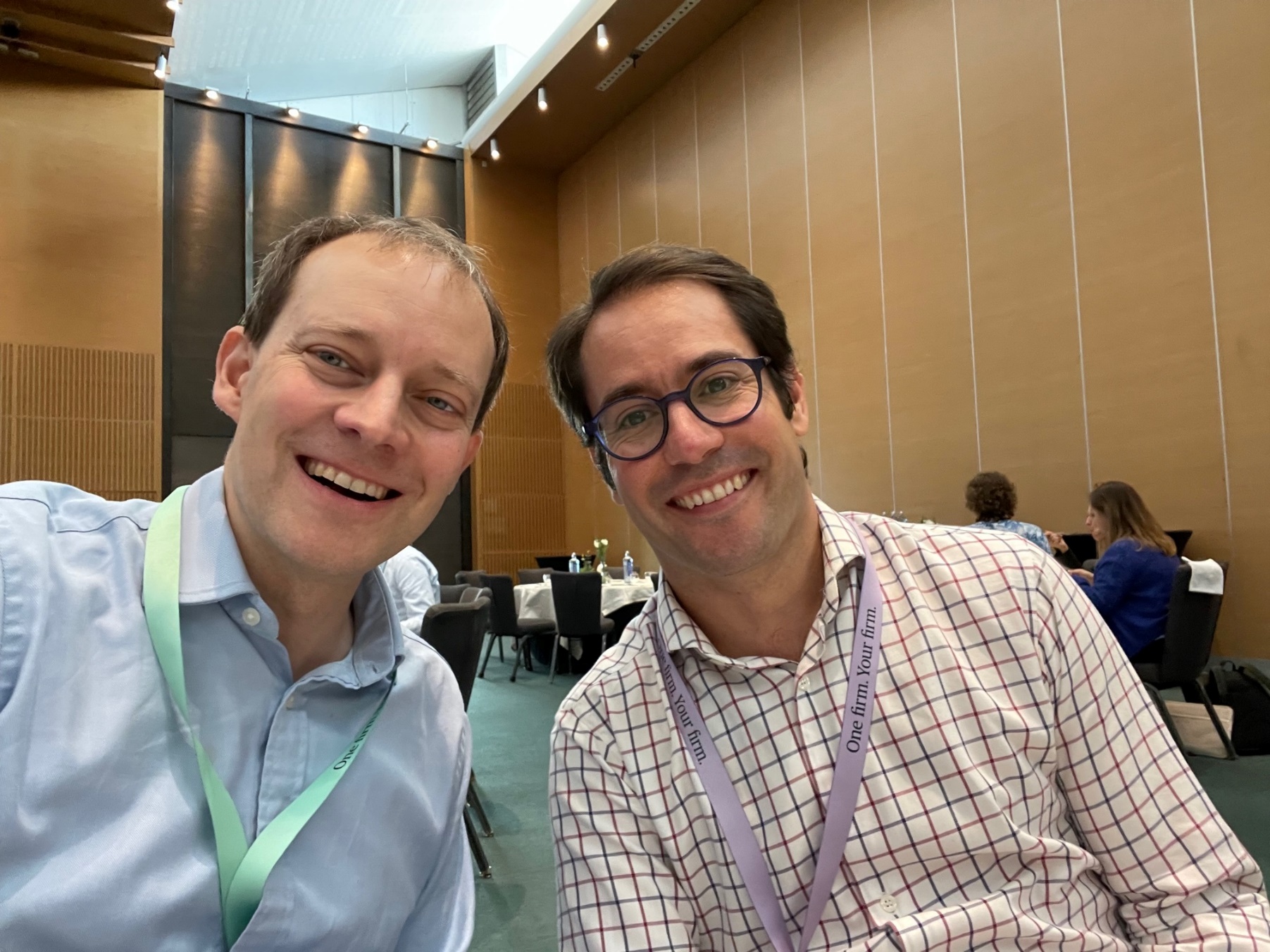 Costeja case
Mario Costeja Gonzalez wanted to object to have certain search results removed, because typing his name would result in information on his insolvency
Requirement 1: Google as a controller
Requirement 2: Legitimate interest processing
Interest of the controller could overrule  (= pretty expensive to set up a system)
Interest of third parties could overrule (= I want to know about Mr. Costeja)
How do you think the court should decide?
[Speaker Notes: [first issue: what is Google's role => they are a controller!]]
CJEU decision (2014) Google v. Spain
37/38: It is a serious issue, as search engines get a structural overview, allowing a profile of the user 
81 In the light of the potential seriousness of that interference, it is clear that it cannot be justified by merely the economic interest which the operator of such an engine has in that processing. 
81.. Regarding the interests of the other internet users, it depends, there needsd to be a balancing test
21 CJEU, 13 May 2014, C-131/12 (Google Spain v.Costeja).
Screenshot from Google‘s policy  some stuff will be easily removed
Personal information that Google will remove
If you are unable to have a website owner remove the content from the site, Google may remove personal information that creates significant risks of identity theft, financial fraud, or other specific harms. The following articles provide details on the types of removals that are available:
Remove non-consensual explicit or intimate personal images from Google
Remove involuntary fake pornography from Google
Remove content about me on sites with exploitative removal practices from Google
Remove select personally identifiable information (PII) or doxxing content from Google Search
Remove images of minors from Google search results
Remove irrelevant pornography from Google search results for my name
SOURCE: Report content on Google
Google has an own RTBF process
SOURCE: https://reportcontent.google.com/forms/rtbf?hl=en&utm_source=wmx&utm_medium=deprecation-pane&utm_content=legal-removal-request
ARTICLE 20
Data Portability
Right to receive data in a structured, commonly used and machine-readable format
Processing is based on consent or contract 
Includes 2 rights
Move from controller to individual
Move from controller to another controller
Can you think of examples?
AUTOMATED DECISION MAKING
Rule: No automated decision making
The data subject shall have the right not to be subject to a decision based solely on automated processing, including profiling, which produces legal effects concerning him or her or similarly significantly affects him or her.
Activity
Making sense of Art. 22
Open Article and read it and the GDPR carefully 
Going back to the "tools of lawyers" => how can you understand the article better?
What is profiling? It means ..
any form of automated processing of personal data
consisting of the use of personal data to evaluate certain personal aspects relating to a natural person, 
in particular to analyse or predict aspects concerning that natural person's performance at work, 
economic situation, 
health, 
personal preferences, 
interests, 
reliability, 
behaviour, 
location or movements
Online credit application
Online recruiting practices
Exceptions
necessary for entering into or performance of a contract
authorised by law 
based on explicit consent 

 additional requirements if data is sensitive)
Which legal bases are left?
[Speaker Notes: Paragraph 1 shall not apply if the decision: (a) is necessary for entering into, or performance of, a contract between the data subject and a data controller; (b) is authorised by Union or Member State law to which the controller is subject and which also lays down suitable measures to safeguard the data subject's rights and freedoms and legitimate interests; or (c) is based on the data subject's explicit consent.]
EDPB guidance on the topic
Several DSR connected to automated processing
Right to be informed of the existence of automated decision-making, including profiling
Right to obtain human intervention
Authorised by law
Based on explicit consent
Right to express their point of view and contest the decision 
When is automated decision-making permissible?
Necessary for entering into or performance of a contract (controller – data subject)
Authorised by law
Based on explicit consent